Diligence
A Key to Success
Making Effort
Six Paramitas
Generosity
Patience
Keeping Promise
Diligence
Self-Reflection
Self-Improvement
Our goal
Karma
Our actions are referred to as KARMA
Instant Karma?
Typical misunderstanding of the  word
Karma has power.
This power is referred to as Karmic Energy.
Our actions are also referred to as 
Karmic Seeds.
Seeds have power to yield flowers and fruits.
Our actions have power to yield certain effects.
The Power of Seeds
・If you earnestly strive to do your best even when no one is looking, that gives rise to this power stored within you. If you speak to others in gentle, considerate words, this too becomes an unseen power that accumulates within you.
・On the other hand, if you slack off when no one is looking, that also remains within you as a negative power.
The seeds that you have sown, though they may not have begun to bud as yet, will without fail bear fruit.
Thus, there are no useless efforts whatsoever. 
An unsown seed will never bear fruit, but a seed that is sown will certainly do so.
Why do we fail to get the anticipated result???
One reason is 
the lack of effort.
Maxim
“Much good work is lost for the lack of a little more.”
Perseverance and ingenuity are key to success.
Once in Japan, there was a Japanese chess master by the name of Sokei. He participates in a chess tournament in the capital of Japan. At the final, he was confronted with another celebrated master, Sansa in the presence of the shogun, Ieyasu.
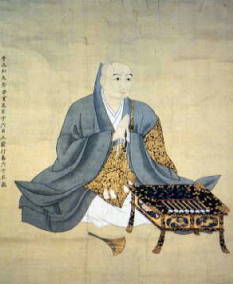 Sansa
Sokei
Tokugawa Ieyasu (1542-1616)
As the game proceeded, Sansa made one brilliant move after another, until it seemed apparent to the spectators that Sokei was doomed. The only question in their minds was how soon he would throw in the towel. Shogun Tokugawa Ieyasu watched in breathless suspense.
Sokei, however, remained sunk in thought. Minute after minute went by, but still he remained silent and unmoving, arms folded at his chest. Eventually Ieyasu grew bored and left the room to take a bath. When he returned, Sokei still hadn’t moved.
Deciding he’d had enough, Ieyasu ordered the game suspended until the following day, and got up to leave.
“One moment, if you please.” Still staring at the board, Sokei calmly stopped the shogun.
Then he reached out and swiftly executed a move of such surpassing brilliance that Sansa could only gnash his teeth, defeated.
“Ruling the country is no different,” said Ieyasu, impressed.
“It is wrong to make quick judgments. What counts is persistence and ingenuity. This has been a good lesson for me.” He praised Sokei highly, rewarded him with a generous stipend, and made him head of the shogi office in the shogunate.
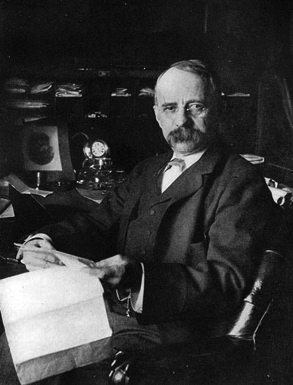 U.S. railroad magnate E. H. Harriman (1848–1909) once lamented, 
“Much good work is lost for the lack of a little more.”
E. H. Harriman (1848–1909), an American railroad executive
A lump of coal is transformed into a sparkling diamond only by standing up to the pressure of the earth for tens of thousands of years.
In any endeavor, years of ingenuity, determination, and patience are essential to achieve glory.
10,000 hours rule
In the book Outliers, author Malcolm Gladwell says that it takes roughly ten thousand hours of practice to achieve mastery in a field. How does Gladwell arrive at this conclusion? He studied the lives of extremely successful people to find out how they achieved success.
In the early 1990s, a team of psychologists in Berlin, Germany studied violin students. Specifically, they studied their practice habits in childhood, adolescence, and adulthood. All of the subjects were asked this question: “Over the course of your entire career, ever since you first picked up the violin,
how many hours have you practiced?”
All of the violinists had begun playing at roughly five years of age with similar practice times. However, at age eight, practice times began to diverge. By age twenty, the elite performers averaged more than 10,000 hours of practice each, while the less able performers had only 4,000 hours of practice.
The elite had more than double the practice hours of the less capable performers.
One fascinating point of the study: No “naturally gifted” performers emerged. If natural talent had played a role, we would expect some of the “naturals” to float to the top of the elite level with fewer practice hours than everyone else. But the data showed otherwise. The psychologists found a direct statistical relationship between hours of practice and achievement. No shortcuts. No naturals.
You already know how Microsoft was founded. Bill Gates and Paul Allen dropped out of college to form the company in 1975. It’s that simple: Drop out of college, start a company, and become a billionaire, right? Wrong.
Further study reveals that Gates and Allen had thousands of hours of programming practice prior to founding Microsoft. First, the two co-founders met at Lakeside, an elite private school in the Seattle area. The school raised three thousand dollars to purchase a computer terminal for the school’s computer club in 1968.
Gates had access to the terminal in eighth grade. Gates and Allen quickly became addicted to programming.
The Gates family lived near the University of Washington. As a teenager, Gates fed his programming addiction by sneaking out of his parents’ home after bedtime to use the University’s computer. Gates and Allen acquired their 10,000 hours through this and other clever teenage schemes. When the time came to launch Microsoft in 1975, the two were ready.
The Beatles
In 1960, while they were still an unknown high school rock band, the Beatles went to Hamburg, Germany to play in the local clubs. The group was underpaid. The acoustics were terrible. The audiences were unappreciative. So what did the Beatles get out of the Hamburg experience? Hours of playing time. Non-stop hours of playing time that forced them to get better.
As the Beatles grew in skill, audiences demanded more performances – more playing time. By 1962 they were playing eight hours per night, seven nights per week. By 1964, the year they burst on the international scene, the Beatles had played over 1,200 concerts together. By way of comparison, most bands today don’t play 1,200 times in their entire career.
The elite don’t just work harder than everybody else. At some point the elites fall in love with practice to the point where they want to do little else. The elite software developer is the programmer who spends all day pounding code at work, and after leaving work she writes open source software on her own time.
The elite football player is the guy who spends all day on the practice field with his teammates, and after practice he goes home to watch game films. The elite physician listens to medical podcasts in the car during a long commute. The elites are in love with what they do, and at some point it no longer feels like work.
How many years?
If we spend…
12 hours a day, it takes 2 years and 3 months.
8 hours a day, it takes 3 years and 5 months.
6 hours a day, it takes 4 years and 7 months.
If we spend…
4 hours a day, it takes 6 years and 10 months.
3 hours a day, it takes 9 years and 1 month.
2 hours a day, it takes 13 years and 8 months.
A saying goes…
A tortoise making its way steadily will surpass a hare.
Perseverance is Greater than Proficiency
Cudapanthaka’s Long Years of Cleaning
Be stubbornly honest
Blatant honesty
Simple and honest
Foolishly honest
Honest to a fault
Another reason is 
the direction of our effort is not right.
If you want to be healthy…
You have to plant the seeds of health.
No matter how many tens of books on health sciences if you continue with an irregular, unhealthy diet, you cannot become healthy an irregular, unhealthy diet, you cannot become healthy.
If you want to do well on a test,
you have to study. If you don’t study and spend all your time doing hundreds of push-ups and sit-ups everyday, it will not lead to an improvement in your grades.
Incidentally,
It is important to know the right purpose.
Words of Nobel prize physicist
In the field of science, you can find any amount of subjects of research once you try to drag it up because what the science covers is vast and deep.
I may sound going too far, but most of those subjects are meaningless.
And yet, because majority of researchers are unable to distinguish what is essential and what is not, they are likely to spend their whole life seeking for meaningless subject.
The whole research time in life is very limited. On the other hand, there are too many choices of a lifetime theme.
If you select your lifetime theme just because it looks a little interesting, you will ruin your career without devoting yourselves to a real essential subject.
That’s why I always tell my students not to start their research until they find out what they believe they can dedicate their whole life to and will never regret. What is most important for a scientist is the choice of the subject.
He sounds a little harsh when he said most researchers end up doing meaningless pursuit. But He emphasizes the importance of making a right judgment when we chose our purpose.
The road stretching ahead may be long, but face the right direction and any forward motion will bring one that much closer to the goal, with no waste of energy.
Whatever it costs in time or strength or money to realize your purpose will certainly be rewarded in full. No experience is ever thrown away or lost. Even those engulfed in wave after wave of sorrow are sure to find their reward, once they know the right direction.
So all the more, it is crucial to make effort toward true purpose of our lives.
Seeds unsown will never grow. Seeds sown will never fail to grow. 
It is because seeds have power to give rise to the flowers and fruits.
One more important thing to know
When, despite our best efforts, there seem to be no results, we tend to be downcast, thinking that all our efforts were in vain…
In Buddhism our deeds are divided into three kinds of karmic causation.
The kind that produces effects right away
The kind that produces effects after some time
The kind that produces effects long afterward
Rice matures the same year you plant it, 
but barley takes another year.
A Proverb
“Peaches and chestnuts, three years; persimmons, eight.”
Shakyamuni Buddha taught
“There are actions that ripen quickly and those that ripen slowly. Since, however, seeds that are sown always ripen, don’t worry about quick or slow, but do your best to plant good seeds.”
Yet we are apt to think only of the immediate future, so our eyes go only to what produces immediate results.
When results don’t seem to be coming, think of it as a fixed-term deposit in the bank.
It will take some time before your money comes back to you, but when it does come back, it will be with more interest than in a normal account.
Some flowers bloom quickly, others slowly. It’s the same with your actions and their results.
We know that seeds that are sown always produce an effect, so let’s just plant good seeds carefully, without rushing.
Ko’an
Is it possible that drops of water make a hole on a stone?
Constant dropping wears away the stone.
Good causes produce good effects.
Bad causes produce bad effects.
One’s own causes produce one’s own effects.
Tip Sheet: Perfect Practice
1. Approach each critical task with an explicit goal of getting much better at it.
2. As you do the task, focus on what's happening and why you're doing it the way you are.
3. After the task, get feedback on your performance from multiple sources. Make changes in your behavior as necessary.
4. Continually build mental models of your situation - your industry, your company, your career. Enlarge the models to encompass more factors.
5. Do those steps regularly, not sporadically. Occasional practice does not work.